The introduction of energy-based model
Presenter: 胡鎧麟
Advisor: 丁建均 教授
Agenda
Definition of energy model
Loss functions in energy model
Negative log-likelihood loss(NLL loss)
Sampling method
Energy-Based Model for Decision Making
Complex Tasks: Inference is nontrivial
Face recognition
Image restoration
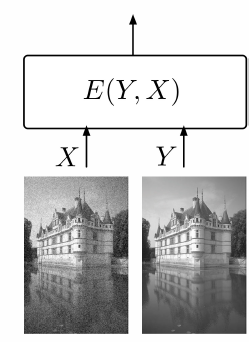 Designing a Loss Function
Push down on the energy of the correct answer

Pull up on the energies of the incorrect answers, particularly if they are smaller than the correct one
Energy loss
Examples of Loss Functions: Energy Loss
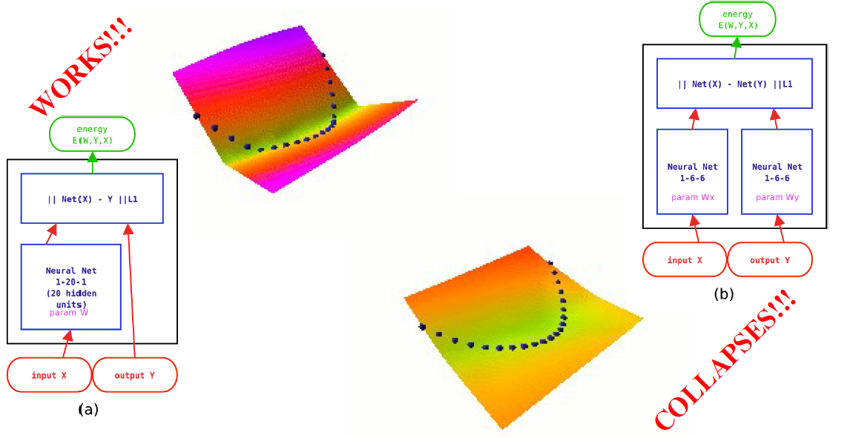 Generalized Perceptron Loss
there is no mechanism for creating an energy gap between the correct answer and the incorrect ones. Hence, as with the energy loss, the perceptron loss may produce flat (or almost flat) energy surface.
Generalized margin loss
Such kind of loss usually use some form of margin to create an energy gap between the correct answer and the incorrect answers.

Several loss functions can be described as margin losses; the hinge loss, log loss, LVQ2 loss, minimum classification error loss, square-square loss, and square-exponential loss
Examples of Loss Functions: Generalized Margin Losses
First, we need to define the Most Offending Incorrect Answer
Most Offending Incorrect Answer
Discrete case
Continuous case
Examples of Loss Functions: Generalized Margin Losses
The generalized margin loss is the more robust version of generalized perception loss, as it directly use the energy of the most offending incorrect answer in the contrastive term
Hinge Loss and Log loss
Hinge loss
Log loss
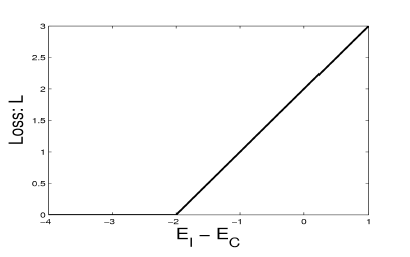 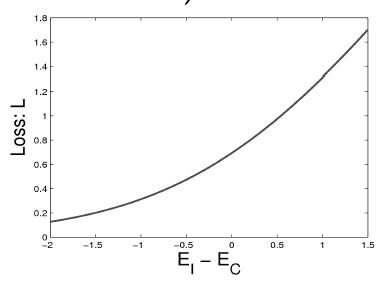 Square-square loss
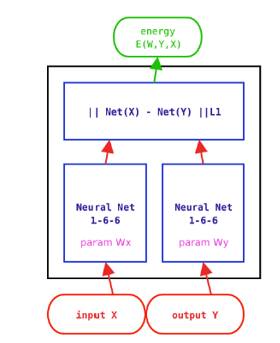 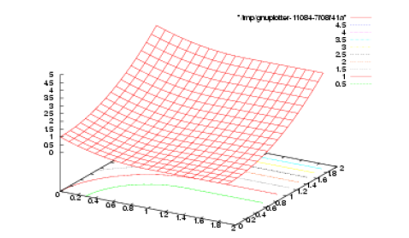 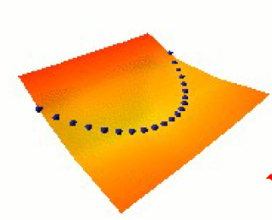 OTHER LOSS
Negative log likelihood loss
Negative log likelihood loss
Negative log likelihood loss
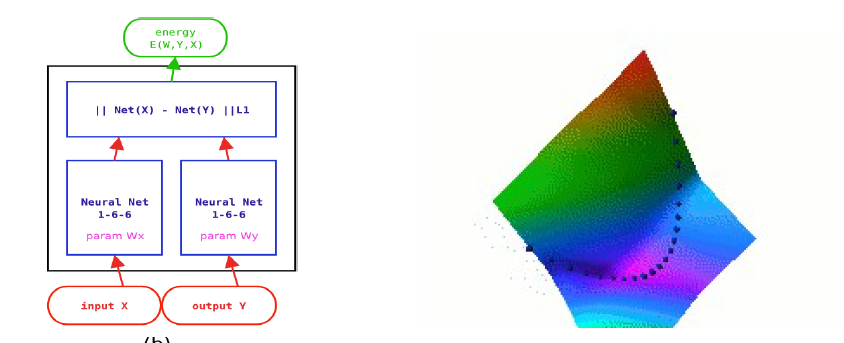 Negative log likelihood loss
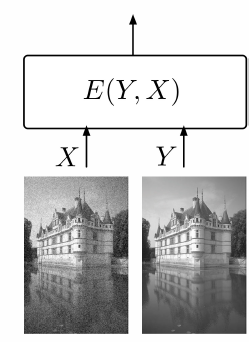 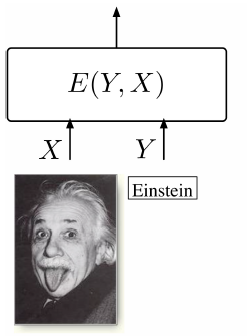 Gradient of NLL loss
By Bayes formula, we have
Examples:
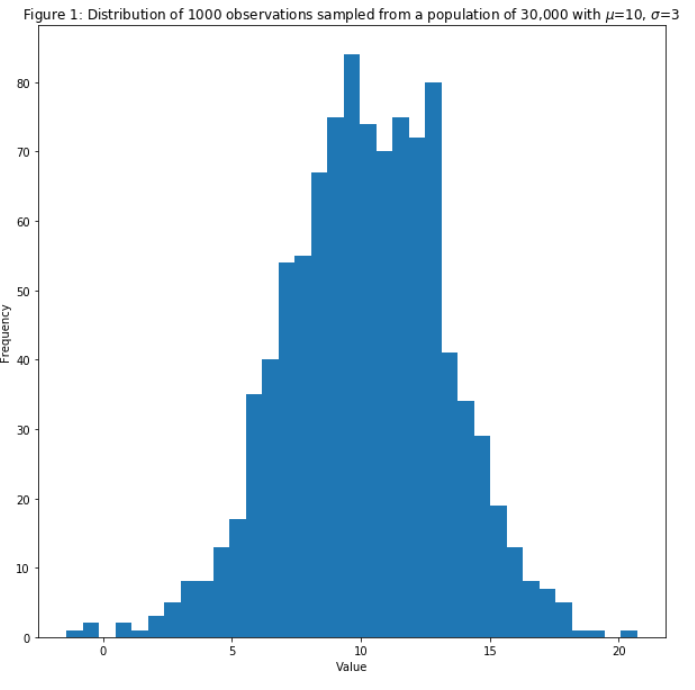 We sample 30000 points from a normal distribution with mean 10 and std 3
Then we drawn 1000 of them to be the observed data
The objective now is to estimate the std from the observations
The prior is
The algorithm runs
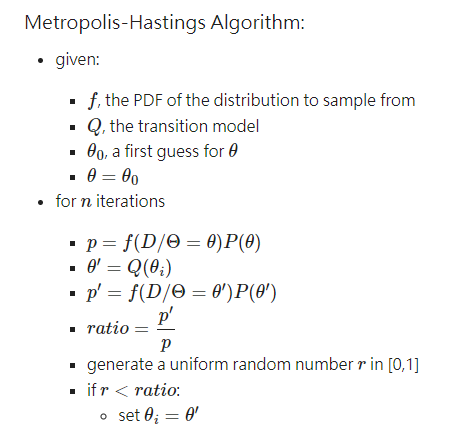 After 50000 iterations, the number of accepted params are about 8500
Since the results from early stage is still unstable, we drop the initial 25% accepted samples
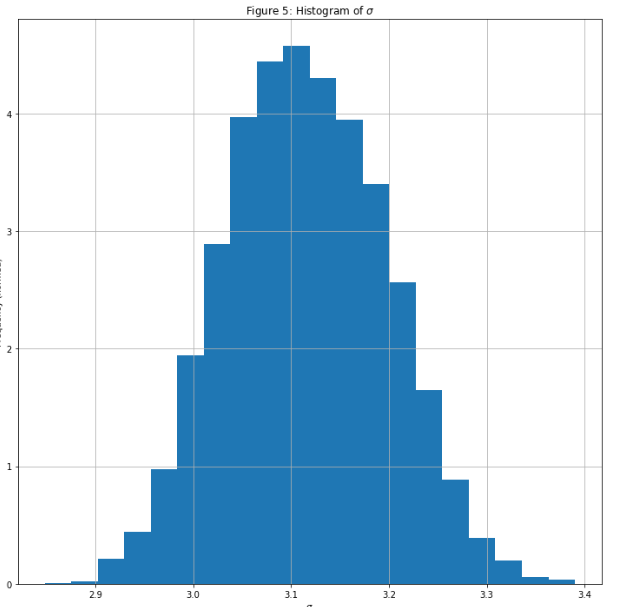 Take the average of the rest 75% samples, the estimated std is about 3.05, which is very close to the std we expected (3)
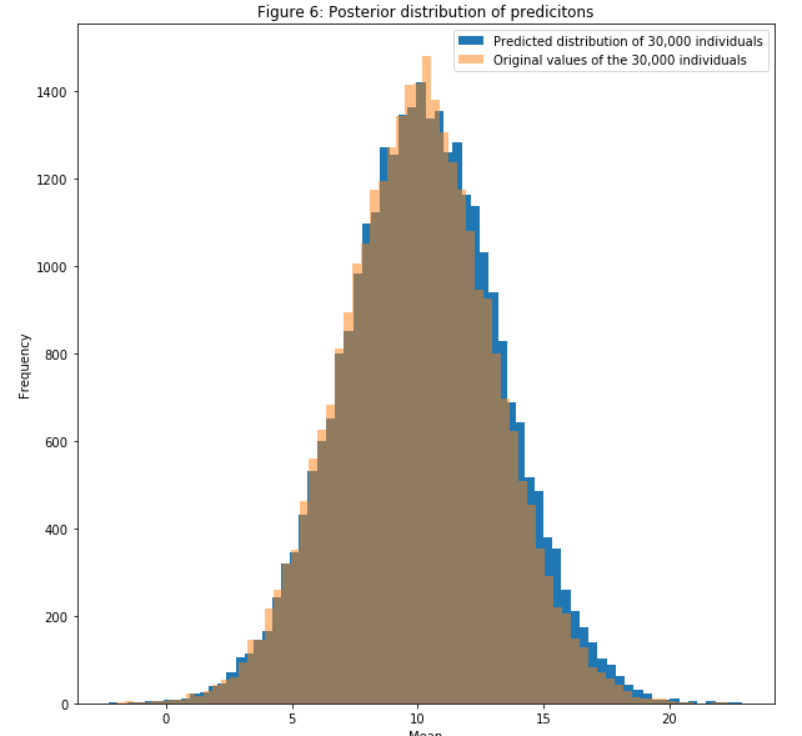 Reference
Song, Y., & Kingma, D. P. (2021). How to train your energy-based models. arXiv preprint arXiv:2101.03288.
LeCun, Y., Chopra, S., Hadsell, R., Ranzato, M., & Huang, F. (2006). A tutorial on energy-based learning. Predicting structured data, 1(0).
IJCAI 2022 Tutorial on Deep Energy-Based Learning
https://github.com/Joseph94m/MCMC
https://jeremykun.com/2015/04/06/markov-chain-monte-carlo-without-all-the-bullshit/